Future Tenses
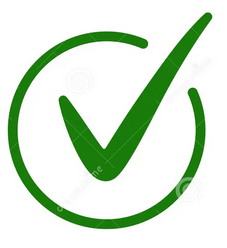 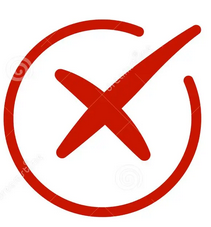 1. You don’t have plans for tonight, and you want to know if your friend has anything planned. What do you ask her/him? a. What are you doing tonight? b. What will you do tonight?  Why?
Because you want to know about your friend’s arrangements / plans.
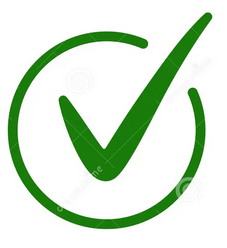 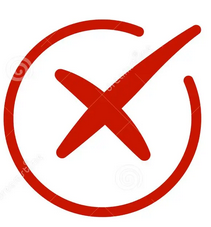 2. You have been talking with your friend who has had a big argument with her/his flatmate. You have been talking about it for a long time, and now you want to know what (s)he intends to do when (s)he gets home tonight. What do you ask her/him? a. What are you going to do tonight? b. What will you do tonight? Why?
Because you want to know your friend’s intentions.
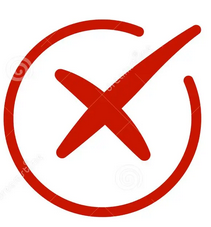 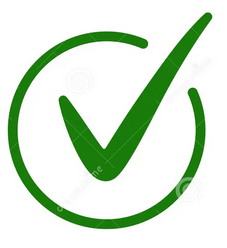 3. You are talking about your little brother, who is only 2 but likes to play with his little piano. You imagine him when he is older. What do you say? a. He is becoming a great pianist one day. b. He will be a great pianist one day. Why?
You can use this form for a prediction in the (distant) future.
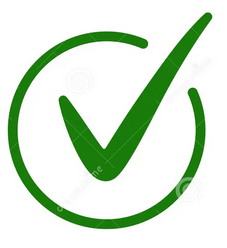 4. You are at your flat, and you and your flatmates are sitting on the couch, watching a movie. The doorbell rings. What do you say? 		a. Don’t get up. I’ll get it. 		b. Don’t get up. I’m going to get it. What rule can you deduce from this situation?
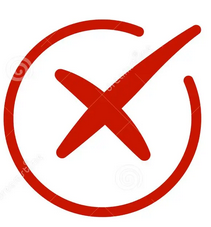 We also use “will” for spontaneous decisions/offers
5. Fill in the right form:When I (to grow up) ________, I will be an astronaut.What tense is this?
grow up
Present simple
The Present Simple is used in Time Clauses that express a future event (after « When, As soon as, Until »).
leaves
6. Fill in the right form:It’s half past four already! I need to go, my train _____________ (to leave) at 5! What tense is this? When do you use this form to express the future?
present simple
To talk about schedules and timetables ( transport but also cinema, theatre, lessons…)
7. On a tour of an industrial part of town, you are standing in front of a tall building. There are cracks in the walls and the cracks are getting bigger and bigger. The tour guide tells you to move away:	a. It’s collapsing!	b. It will collapse!	c. It is going to collapse!
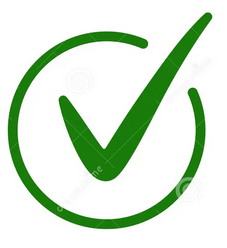 You can use this form because it is a situation where we can predict the outcome, the result because there are visible signs.
will always love
8. You probably know the song by Whitney Houston, from the movie Bodyguard. Complete the lyrics:	I (always – love) _______________ you.
It is not just talking about the future, it’s also a promise.
will have completed
9. You have to finish a group assignment for a class, and the deadline is next Monday. You want to reassure your teammates, as you have not finished your part yet. What do you say? I haven’t finished it yet, but I (to complete) _______________ my part by Friday, don’t worry!
So this form is not used to talk about an action that is finished now, but that will be finished in the future.
will be sleeping
10. You are babysitting your little sister who is not asleep yet, but it’s almost bedtime. Your boy/girlfriend is coming over in one hour, and you send him/her a text message:Don’t ring the doorbell, my sister (to sleep) ______________ .Text me. Can’t wait xxx
This is a Future Continuous.